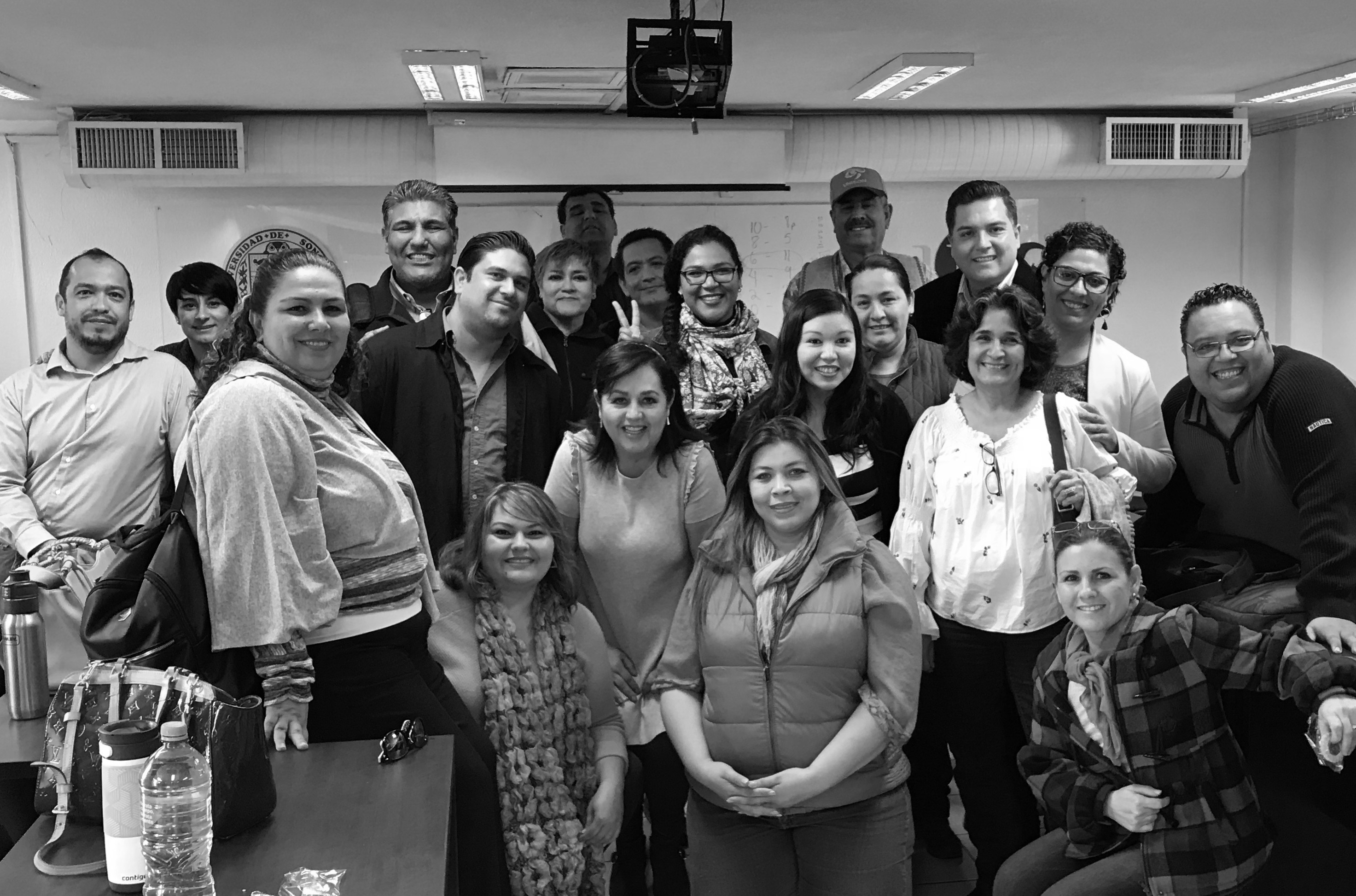 El trabajo de los docentes respecto al aprendizaje
Mtra. Patricia Frola 
Directora General 
 CIECI CAPACITACIÓN EDUCATIVA
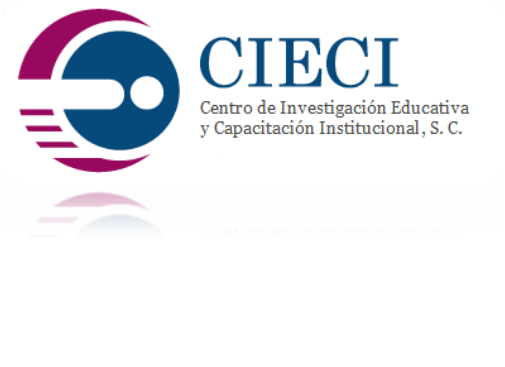 ANIVERSARIO DE LOGA
ANIVERSARIO DE LOGA
CUÁL ES MI PRINCIPAL TAREA COMO DOCENTE?
ANIVERSARIO DE LOGA
Que aprenda qué?…Lo que exige la currícula vigente
ANIVERSARIO DE LOGA
Lograr que  todos  los alumnos aprendan, en un marco de inclusión… requiere de 
Es-tra-te-gias didácticas
“
ANIVERSARIO DE LOGA
Definición operativa de competencia
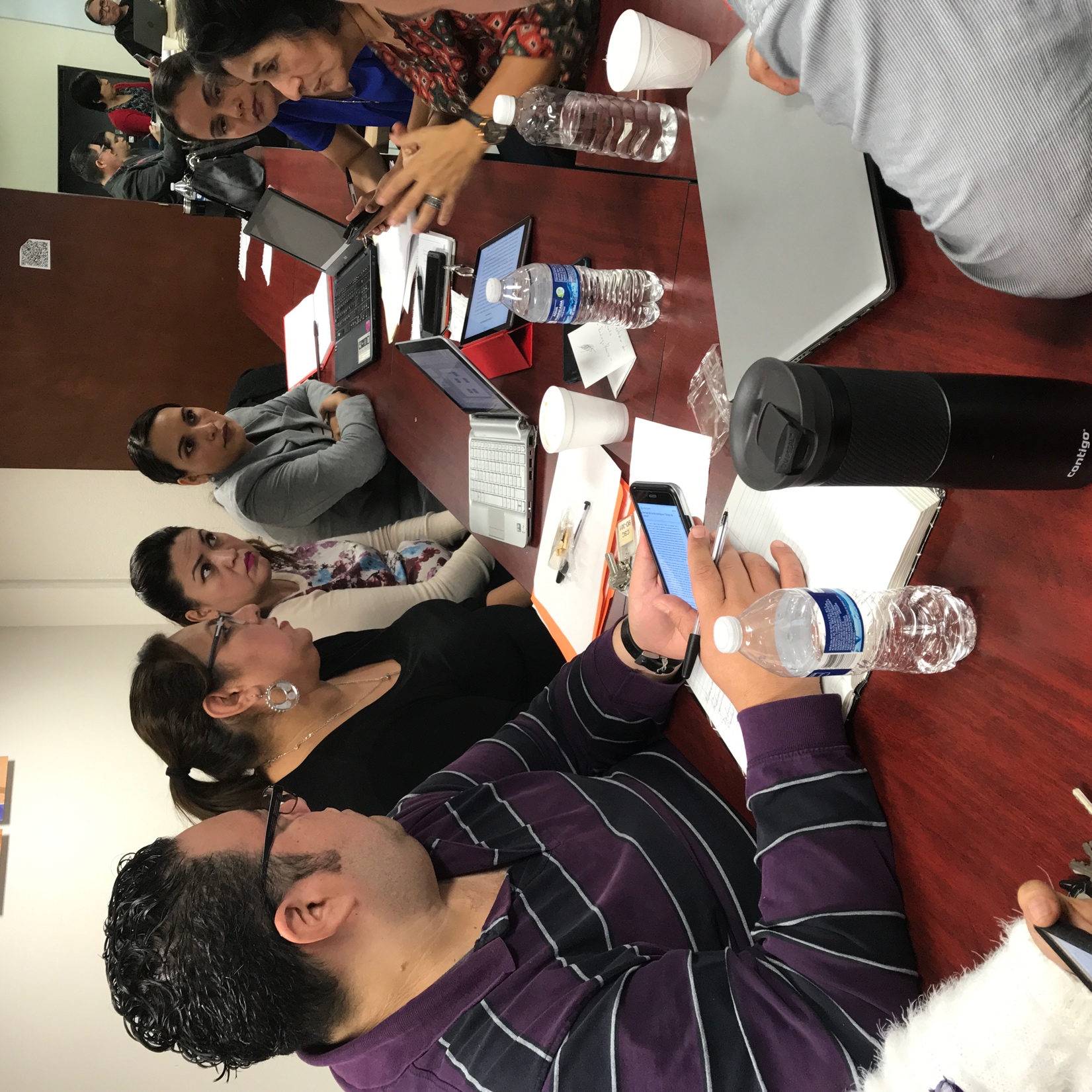 ANIVERSARIO DE LOGA